Welcome to the Libori Summer School 2018: Emilie Du Châtelet between Leibniz and Kant.
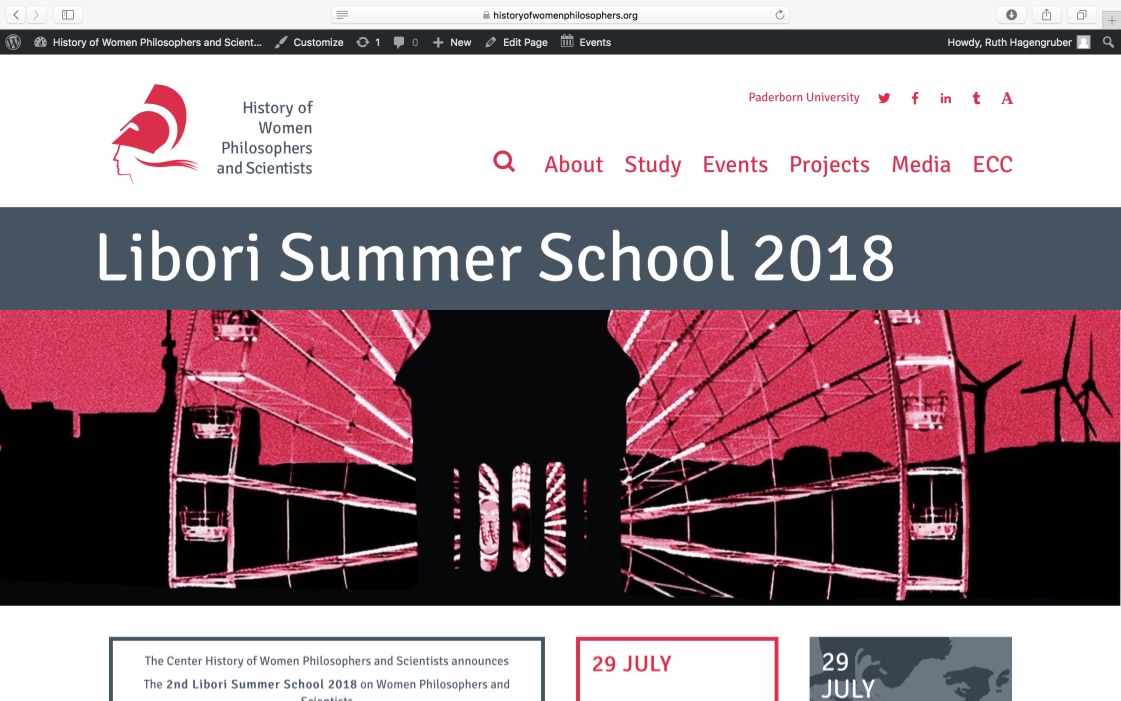 Du Châtelet between Leibniz and Kant. IV. The Kant-Eberhard Controversy, part II.
LIBORI SUMMER SCHOOL 2018
Ruth HagengruberPaderborn University, Center HWPS
Eberhard III, 3 i.r. to DUC
„On the essential distinction of cognition, sensuality and the intellect“
Kant‘s ignorance of the Leibniz‘ian heritage is unjustified: Kant CPR A 44
Reference to DuC, confirming his own, E‘s argument
Du Châtelet 2018/1740 (Brading)
It is therefore certain that there is nothing in Nature like the colours and the objects that result from their combinations, nor like the tastes, the sounds, and all the sensible qualities; and that all things exist only in so far as Beings exist who, in confounding the realities they could not discern, bring into existence in themselves these images that are only Phenomena; for we understand by Phenomenon images or appearances that originate from the confusion of several realities.
And it is infinitely important to make a distinction between the image, that originates in us from the confusion of an
infinity of things that we do not distinguish, and the reality of these things; for this is often very different, and it is in paying attention to this distinction that we are able to penetrate to the origin of the Phenomenon.
“our mind thus has the power of forming, by abstraction, imaginary Beings that contain only the determinations we want to examine … DuC § 86
“with a little attention we see that all of these alleged properties, as well as the Being in which we suppose them to exist, have no reality but in the abstractions of our mind, and that nothing like this idea does or can exist” DuC § 85 B
I hope you see that these conclusions are based on assumptions that I have destroyed, since I have shown that the properties of the empty space are built only on the abstractions of the mind! DUC 1742 § 85 (RH)
Good Bye LSS 2018
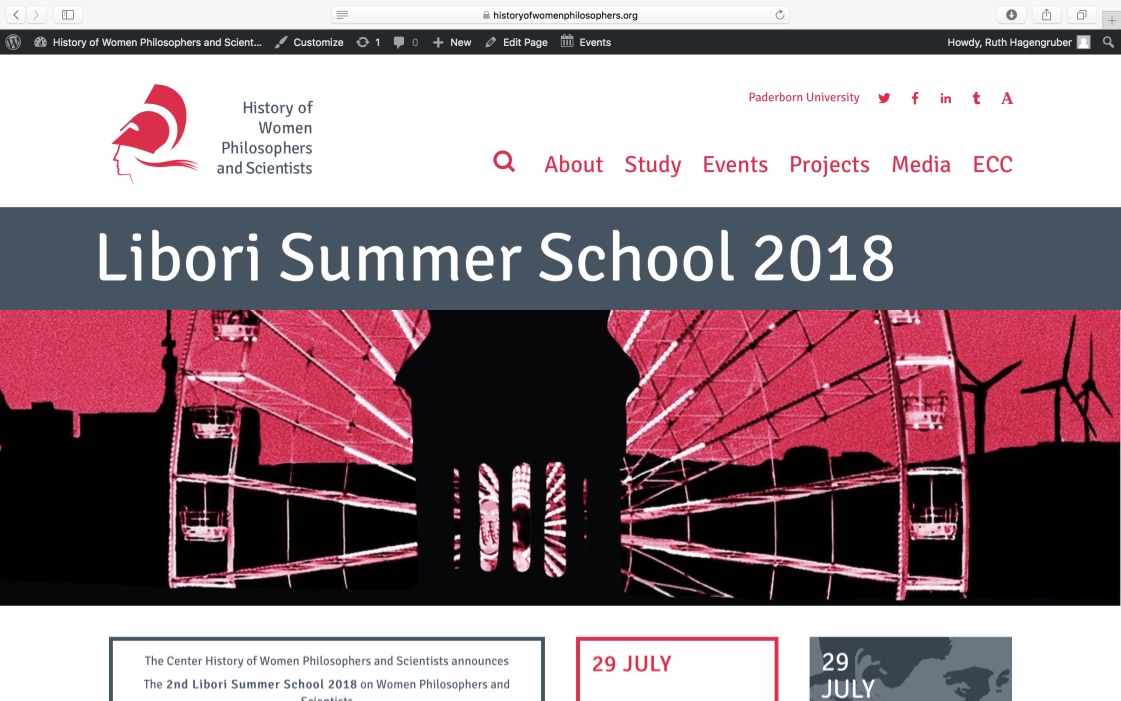